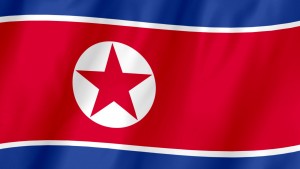 Using an Adaptive Mesh Refinement proxy code to assess dynamic load balancing capabilities for exascale
Rob Van der Wijngaart
Intel Labs, Intel Federal
Notices
Intel and Xeon are trademarks of Intel Corporation in the U.S. and/or other countries.

Software and workloads used in performance tests may have been optimized for performance only on Intel microprocessors. Performance tests, such as SYSmark and MobileMark, are measured using specific computer systems, components, software, operations and functions. Any change to any of those factors may cause the results to vary. You should consult other information and performance tests to assist you in fully evaluating your contemplated purchases, including the performance of that product when combined with other products. For more information go to http://www.intel.com/performance.

Acknowledgement This research used resources of the National Energy Research Scientific Computing Center, a DOE Office of Science User Facilitysupported by the Office of Science of the U.S. Department of Energy under Contract No. DE-AC02-05CH11231
2
Agenda
Background Parallel Research Kernels (PRK) Suite
Motivation Adaptive Mesh Refinement (AMR) kernel
AMR PRK specification
Reference implementations
Experimental results
Shared memory
Distributed memory
Conclusions and future work
3
Background Parallel Research Kernels
Create test suite to study behavior of parallel systems
Cover broad range of patterns found in real parallel applications
Provide paper-and-pencil specification and generic reference implementations
Keep kernels simple functionally
Easy porting to new runtimes/languages
Easy to understand by different domain scientists
Dominated by single feature, so convenient performance building block
Parameterize kernels (problem size, iterations, # cores etc.)
Make sure each kernel does actual work
Include automatic verification test (analytical solution)
Ensure enough expoitable concurrency (can be load balanced)
Make trivially statically load balanced
4
[Speaker Notes: Note that some of these points are requirements, while others are nice features we would like the kernels to have.More specifically:Point 1 is a requirement
Point 2 is a requirement (i.e. the kernel should be independent of any particular time/implementation)
Point 3 is not a requirement: But it helps us for the verification step, e.g. we can verify what happened, if a computation has been miscalculated etc. Also it can prevent some compiler optimizations that could be applied if there is no real work done. Last but not least, if there is some real work done, we can define metrics for performance that are intuitive and make sense in context, i.e. work/time.
Point 4 is a requirement.
Point 5: This is a nice feature the PRKs we would like to have. More on this on the next slide.
Point 6 is a requirement. More on this later.
Point 7 is a requirement. Kernels can be made to reflect workload specifics. We do not know how applications will look like in the future, but the kernels should be able to be properly parameterized and reflect those workloads.]
Motivation Adaptive Mesh Refinement (AMR) kernel
However, exascale will require dynamic load balancing for mature workloads + system/network fluctuations
Goal: Design and implement new kernels that:
Require dynamic load balancing at all system scales (algorithmic source)
Allow control of amount and frequency of workload adaptation
Have data dependencies, so load-balancing is non-trivial; improving load-balance usually increases communication 
Usage: Research vehicle to stress dynamic load-balancing capabilities of parallel runtimes + application frameworks
Particle-in-Cell (PIC) PRK, IPDPS 2016: continually evolving mismatch between dependent data structures, fixed total work
Adaptive Mesh Refinement (AMR) PRK, ISC 2017: abrupt, local variations in computational load (proxy for system disturbances), sudden increase/decrease in total work
5
AMR PRK Specification
Stencil S(R)
Stencil PRK with Background Grid (BG) & periodic 
						Refinement Grids 
						(RGs)
R=2
Parameters:
Size of BG
Size + refinement level of RGs
Frequency + duration of refinement
Iterations on RGs
6
AMR PRK Specification
Stencil S(R)
Stencil PRK with Background Grid (BG) & periodic 
						Refinement Grids 
						(RGs)
R=2
Parameters:
Size of BG
Size + refinement level of RGs
Frequency + duration of refinement
Iterations on RGs
RG0
7
AMR PRK Specification
Stencil S(R)
Stencil PRK with Background Grid (BG) & periodic 
						Refinement Grids 
						(RGs)
R=2
RG1
Parameters:
Size of BG
Size + refinement level of RGs
Frequency + duration of refinement
Iterations on RGs
8
AMR PRK Specification
Stencil S(R)
Stencil PRK with Background Grid (BG) & periodic 
						Refinement Grids 
						(RGs)
R=2
RG2
Parameters:
Size of BG
Size + refinement level of RGs
Frequency + duration of refinement
Iterations on RGs
9
AMR PRK Specification
Stencil S(R)
Stencil PRK with Background Grid (BG) & periodic 
						Refinement Grids 
						(RGs)
R=2
Parameters:
Size of BG
Size + refinement level of RGs
Frequency + duration of refinement
Iterations on RGs
RG3
10
Reference implementations
Application level “dynamic load balancing” (MPI)
No over-decomposition
When refinement appears:
FINE-GRAIN: Divide RG work evenly among all ranks
HIGH-WATER: Divide RG  BG evenly among all ranks
NO-TALK: Assign RG work to rank(s) owning corresponding part(s) of BG
Runtime orchestrated dynamic load balancing (Adaptive MPI) 
Relies on canonical MPI partitioning (above), with over-decomposition
11
Experiments
Shared memory: Intel® Xeon® E5-2699v3, 2.30 GHz, 64 GB memory, 2x18 cores (full occupation)
Distributed memory: NERSC Edison, Cray XC30, Intel® Xeon® E5-2695v3, 2.40 GHz, 64 GB memory, 2x12 cores (full occupation)
SMP experiment: NO_TALK, BG= 368642, RG=15362 (2-level refinement → 61412 points), 400 time steps, 1 RG iter/BG iter, RG Duration = {10,20,40} time steps, Period = 2*DurationImplications: 
RG coincides with single BG patch, even with over-decomposition
RG size = BG patch size
#iters with refinements = #iters without refinements
Adaptive MPI (AMPI): Over-decomposition = {2,4,8}, LB={refine,greedy}, migration delay = 1-5 time steps, use isomalloc to migrate ranks
12
Experimental grid configuration
Rank 35
Refinement 3
Background
Grid
6141points
36864points
Rank 5
Rank 1
Rank 0
Work assignment policy NO-TALK
13
Experimental results, shared memory
Theory (load imbalance = 1-Tavg/Tmax):
If over-decomposed (Z ranks per core) but no rank migration allowed (equivalent to plain MPI), load imbalance = 1/3
If rank migration allowed (optimum if core with RG rank moves off all ranks with only BG tiles), load imbalance = 1/(2Z+1)
14
Experimental results, shared memory
Observations:
LB=Refine: plain MPI and AMPI perform the same for all parameters: 41.1  GFlops/s ±2.7% (~5% migrate)
LB=Greedy: 35.5 Gflops ±5.3% (~100% migrate)
AMPI performance independent of “noise” frequency, migration delay, degree of over-decomposition
#ranks migrating irregular, despite regular disturbances
Plain Stencil PRK iteration times for RG on 1 rank and BG on 36 ranks 0.14s and 0.58s, respectively
If increasing work on RGs by 4x and 16x while keeping BG work unchanged, again AMPI perf  plain MPI perf
If reducing RG and BG work by 16x (noise Hz 16x), AMPI perf for durations 20 & 40  plain MPI perf, but AMPI perf for duration 10 down 24%
15
Experimental results, distributed memory
Only used LB=Refine
Weak scaling, so 4x number of nodes, BG grows by 2x in each coordinate direction
RG size constant and same as in shared memory case: ratio of BG/RG work for rank receiving RG remains constant
Fix overdecomposition at 4, migration delay at 2 iters
Duration = {10,20,40}
Use Pack/Unpack for rank migration
First experiment: 1 RG iter/ BG iter (same as shared memory experiment).
16
Distributed memory results, 1 subiteration
17
Distributed memory results, 4 subiterations
18
Conclusions and future work
Conclusions 
AMR good, flexible proxy for localized disturbances
Adaptive MPI convenient vehicle for quick comparison with legacy runtime
Adaptive MPI implementation with dynamic load balancing does not manage to improve performance over non-adaptive MPI
Future work
Repeat AMPI experiments with “oracle load balancer”
Test dynamic load balancing capabilities of other disruptive, task-based runtimes (Legion, OCR, HPX3/5) with AMR
19
Backup material
21
Specification details
Parameters
T : total number of iterations (background grid)
R: radius of difference stencil
n: linear dimension of square background grid (n2 points, mesh spacing is unity)
r: refinement level (mesh size of refined grid is 2−r)
k: linear dimension of refinement in terms of BG cells ((k∗2r +1)2 points in each refinement)
P : duration in terms of iterations on the BG of one full cycle of activation of one refinement until that of the next (period)
D: duration in terms of iterations on the BG of activity on each refinement; D ≤ P
d: number of iterations on a refinement per iteration on the BG
22
Specification details
(Re-)initialization
In[0](x,y) = cxx+cyy
Ini[t]= f (In[t]), with f bi-linear interpolation (exact for linear field)
Update
Increase In and Ini by constant after each stencil application
Verification
S is numerical equivalent of  (exact for linear field):(cxx+cyy + const) = cx+cy
Count number of iterations hi on gi  Outi[T](x,y)  hi*(cx+cy)
Out[T](x,y) = T*(cx+cy)
In[t](x,y) = cxx+cyy + t, so: In[T](x,y) = (cx+cy)(n-1)/2 + T
Count number of updates ni on gi since last interpolation at time qi Ini[T](x,y)   (cx+cy)*k/2 + ni + f(corneri) + qi
corneri = coordinates of bottom left corner point of gi
23
Three example AMR scenarios
n=1000, 10 workers, r=1, k=100, P=3, D=1, d=1.Refinement has 1% of work of BG, lasts 1 iteration, then waits for 2 iterations until next refinement. OK to add refinement work to worker covering same part of BG (~10% load imbalance) 
n=1000, 100 workers, r=1, k=100, P=3, D=1, d=1. Not OK to add refinement work to worker covering same part of BG (100% load imbalance). Rapid (dis)appearance requires frequent load balancing
n=1000, 100 workers, r=4, k=6, P=30, D = 10, d = 5. Refinements ≈number of grid points as in scenario 1, but cover much smaller fraction of the BG; activated 10x slower than in that case, persist 50x longer, so automatic load balancing may respond effectively to changes in load
24